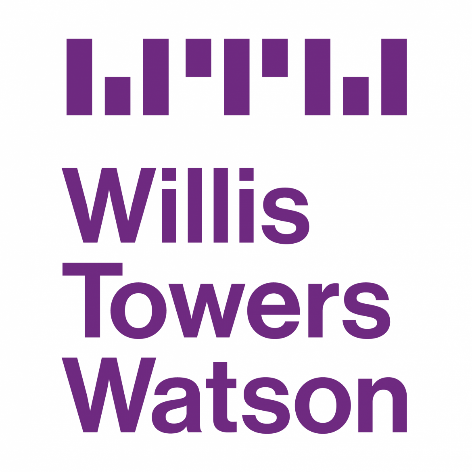 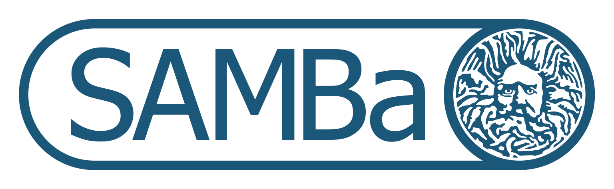 Hypothetical Windstorms
Willis Towers Watson ITT9 Problem
Beate Ehrhardt, Allen Hart, Nadeen Khaleel, and Tom Smith
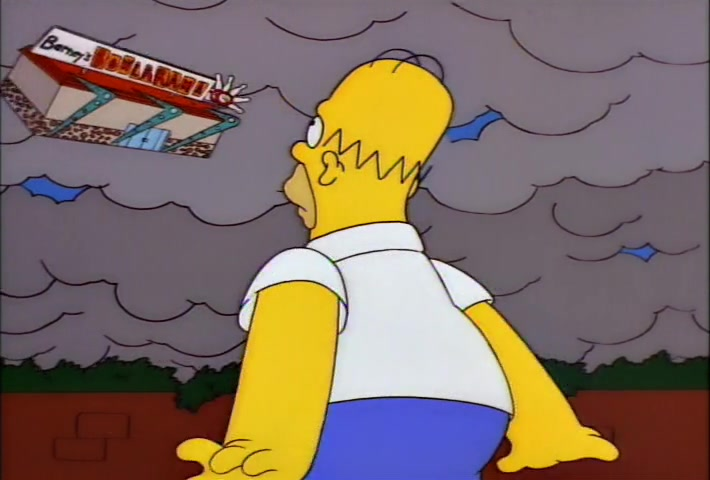 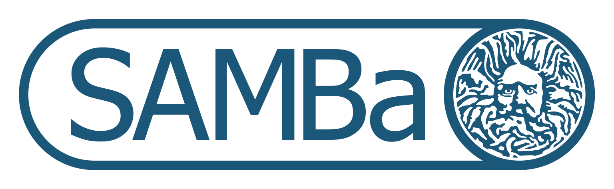 Our Challenge
Assign probability to the event that a hurricane passing through a particular area.
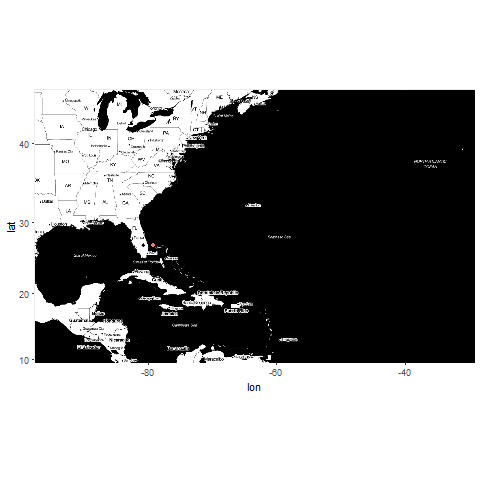 Hypothetical Windstorms  |  B. Ehrhardt, A. Hart, N. Khaleel, T. Smith  |  ITT9  |  February 2019
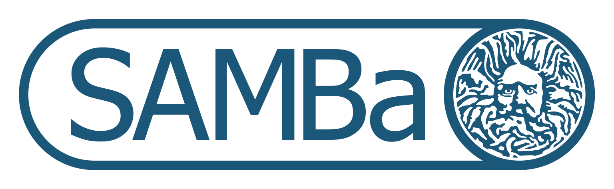 The Data
Storm observations from the International Best Track Archive for Climate Stewardship database IBTrACS
7,357 from across the world between 1848 and 2017
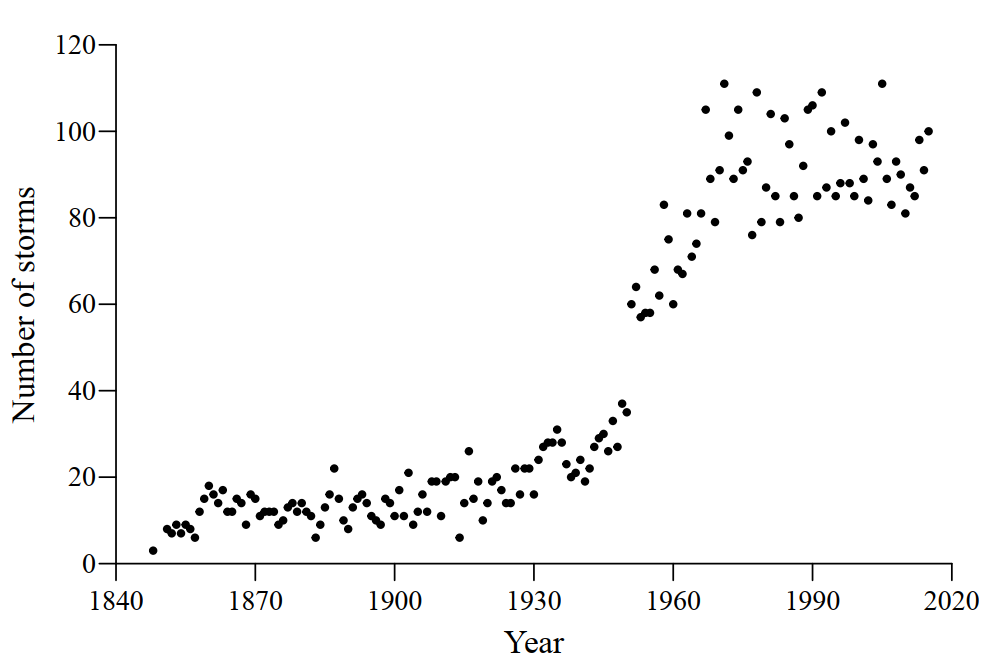 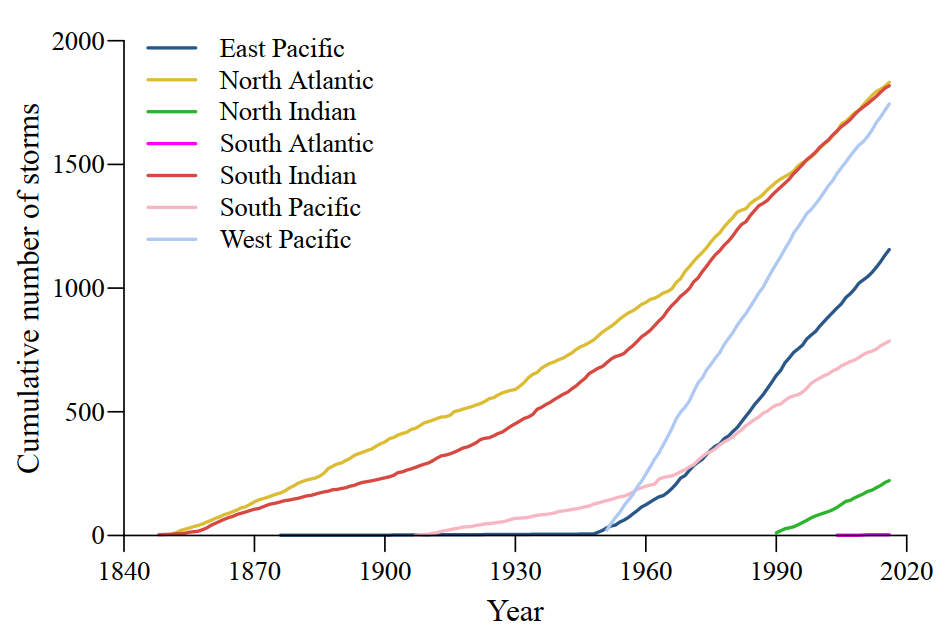 Hypothetical Windstorms  |  B. Ehrhardt, A. Hart, N. Khaleel, T. Smith  |  ITT9  |  February 2019
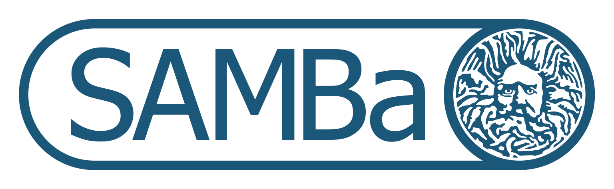 A Gaussian Process on Space-time
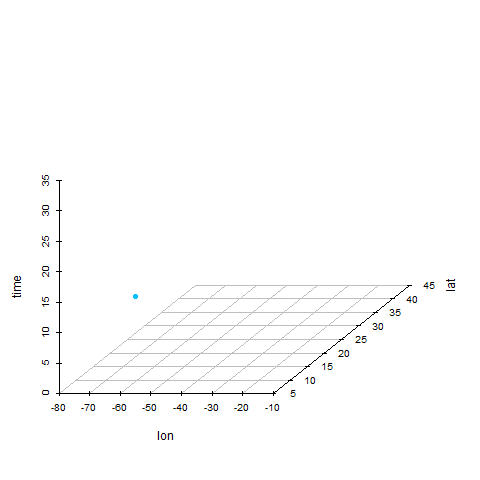 Hypothetical Windstorms  |  B. Ehrhardt, A. Hart, N. Khaleel, T. Smith  |  ITT9  |  February 2019
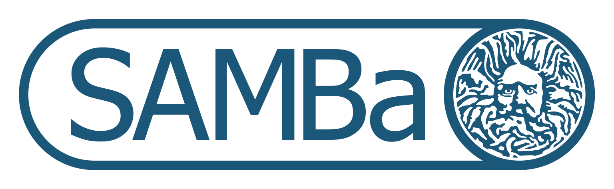 A Gaussian Field over Typhoon Nina (2016)
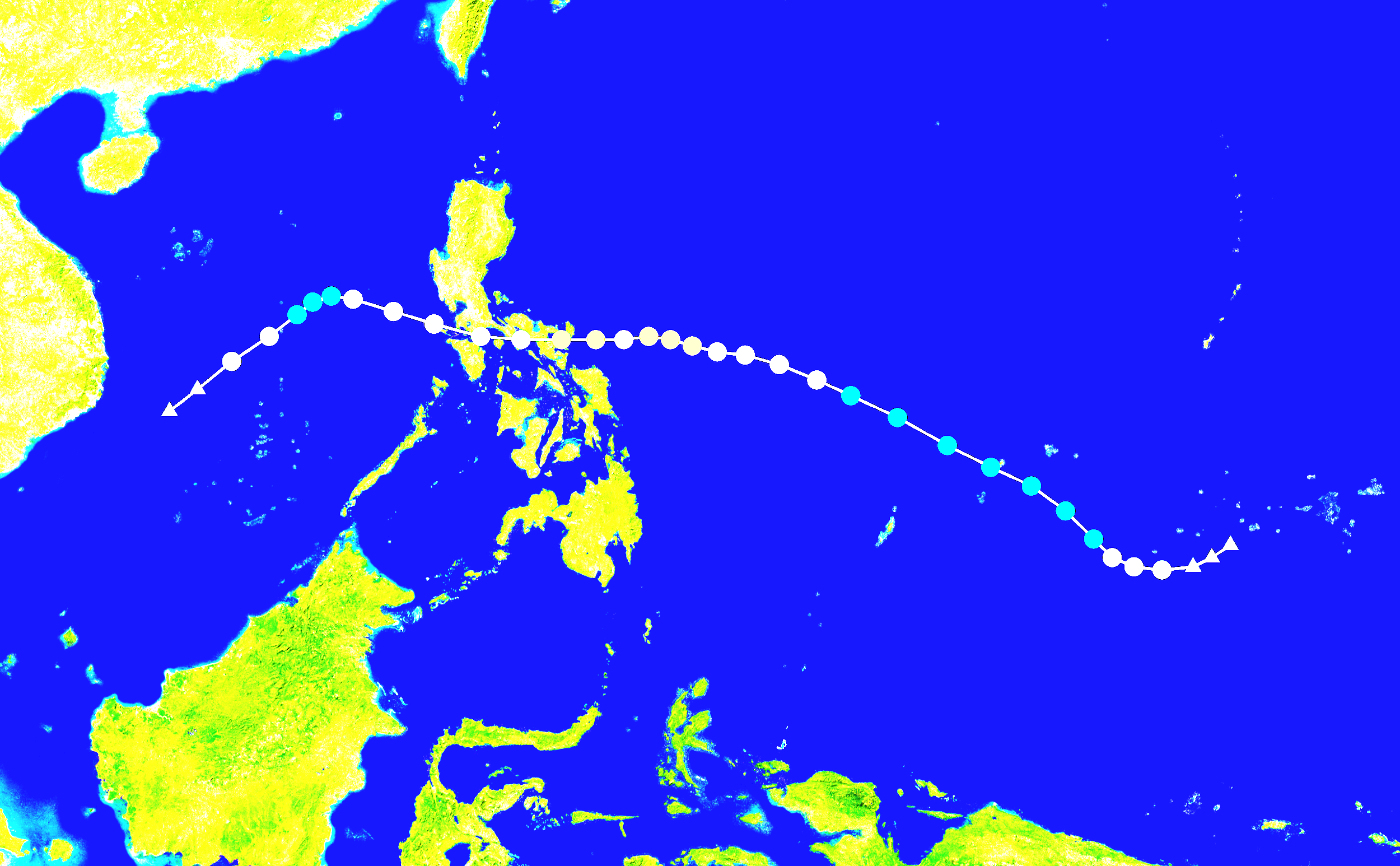 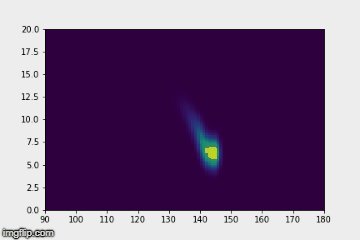 Hypothetical Windstorms  |  B. Ehrhardt, A. Hart, N. Khaleel, T. Smith  |  ITT9  |  February 2019
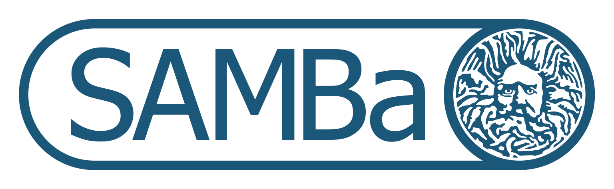 Future Work
But isn’t the Gaussian a great intellectual fraud?
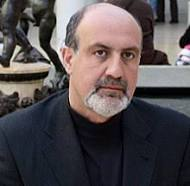 Hypothetical Windstorms  |  B. Ehrhardt, A. Hart, N. Khaleel, T. Smith  |  ITT9  |  February 2019
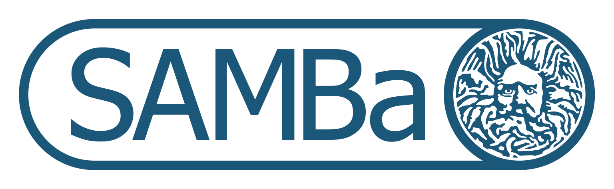 Data Imputation
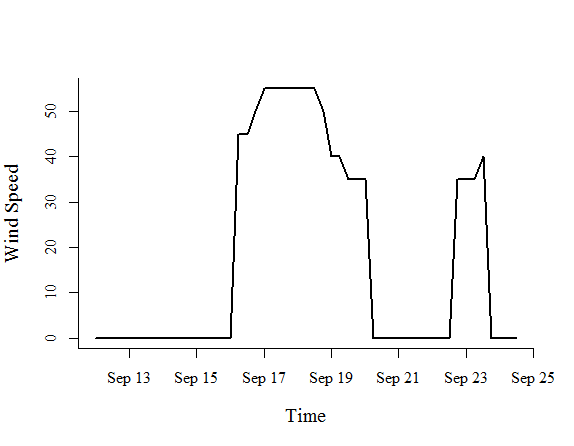 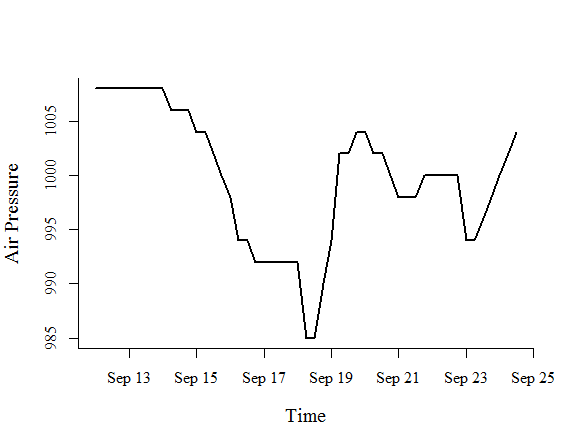 Hypothetical Windstorms  |  B. Ehrhardt, A. Hart, N. Khaleel, T. Smith  |  ITT9  |  February 2019
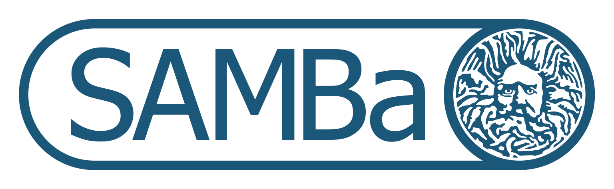 Data Imputation
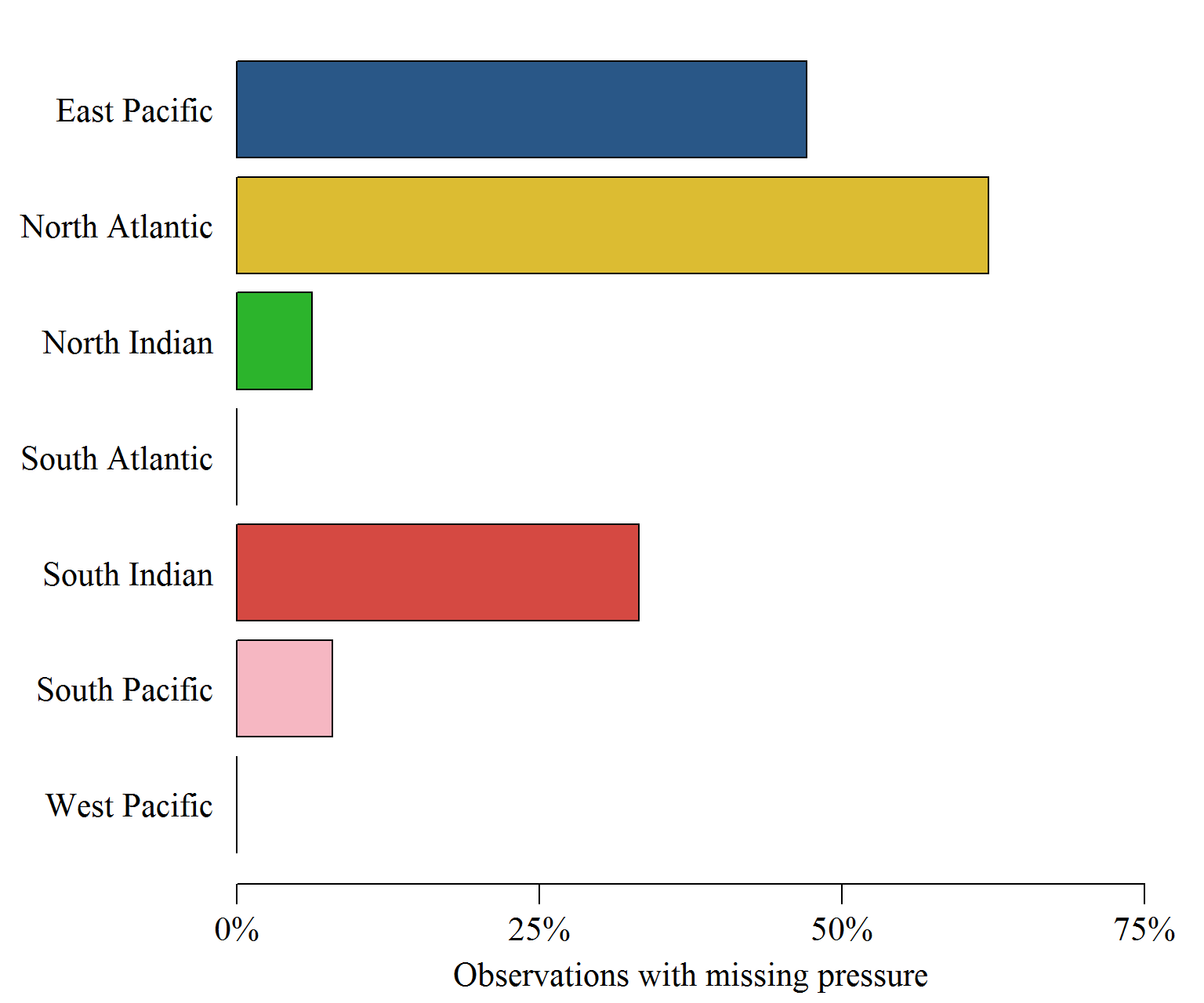 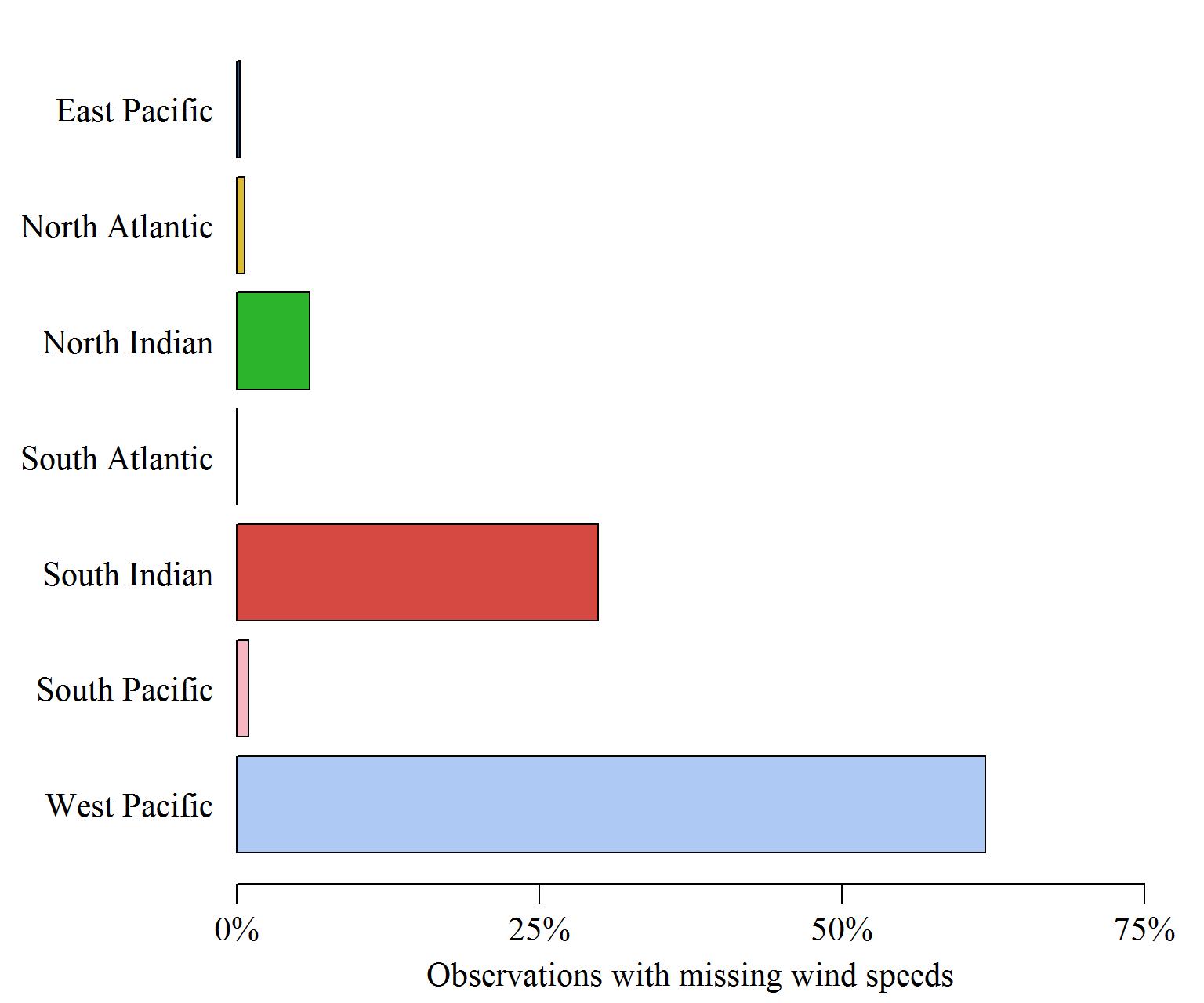 Hypothetical Windstorms  |  B. Ehrhardt, A. Hart, N. Khaleel, T. Smith  |  ITT9  |  February 2019
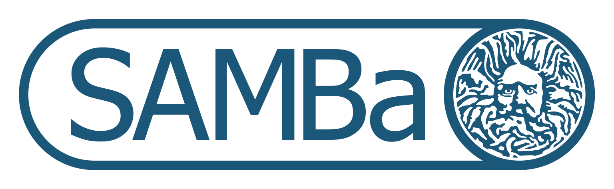 Data Imputation
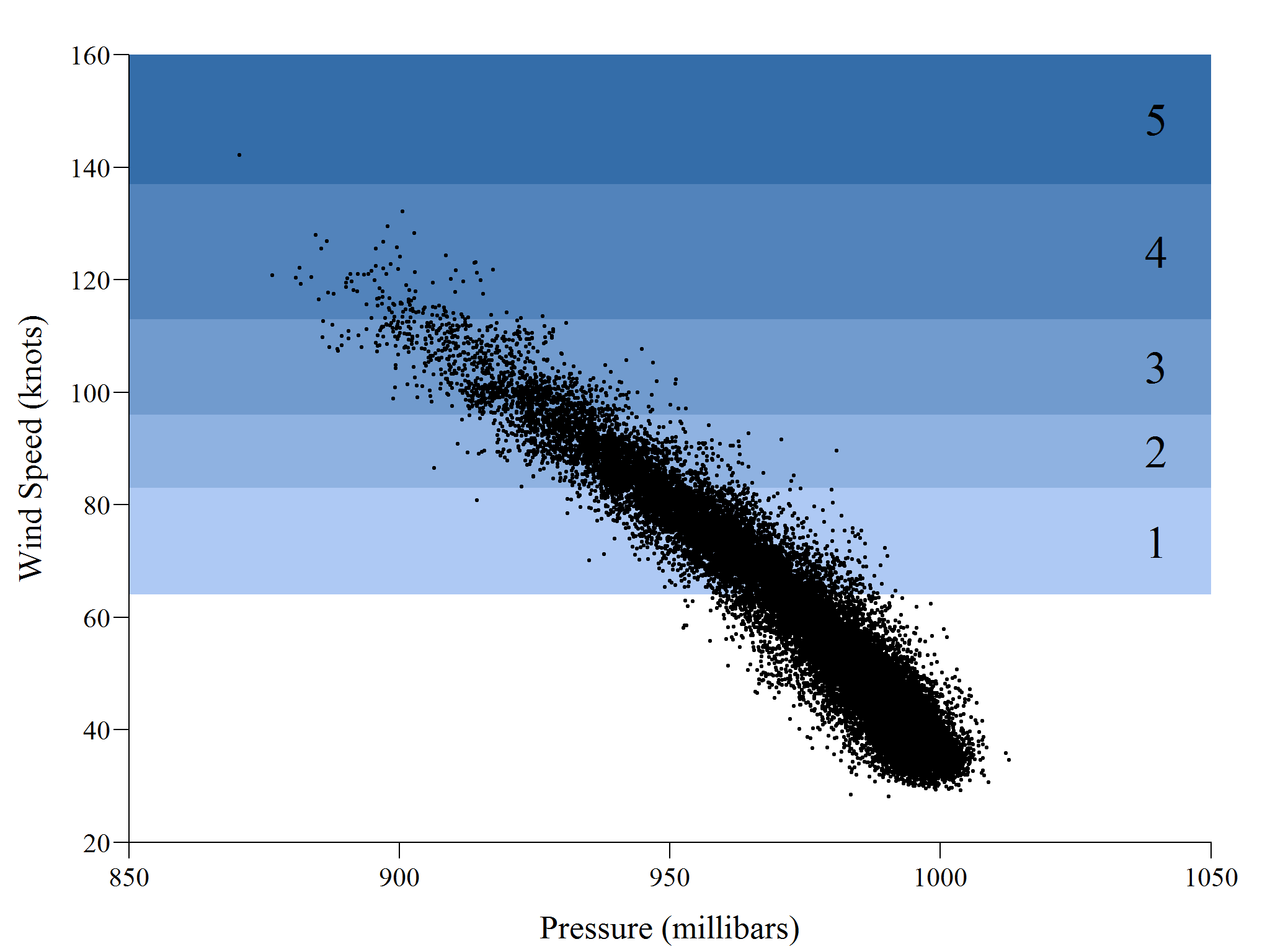 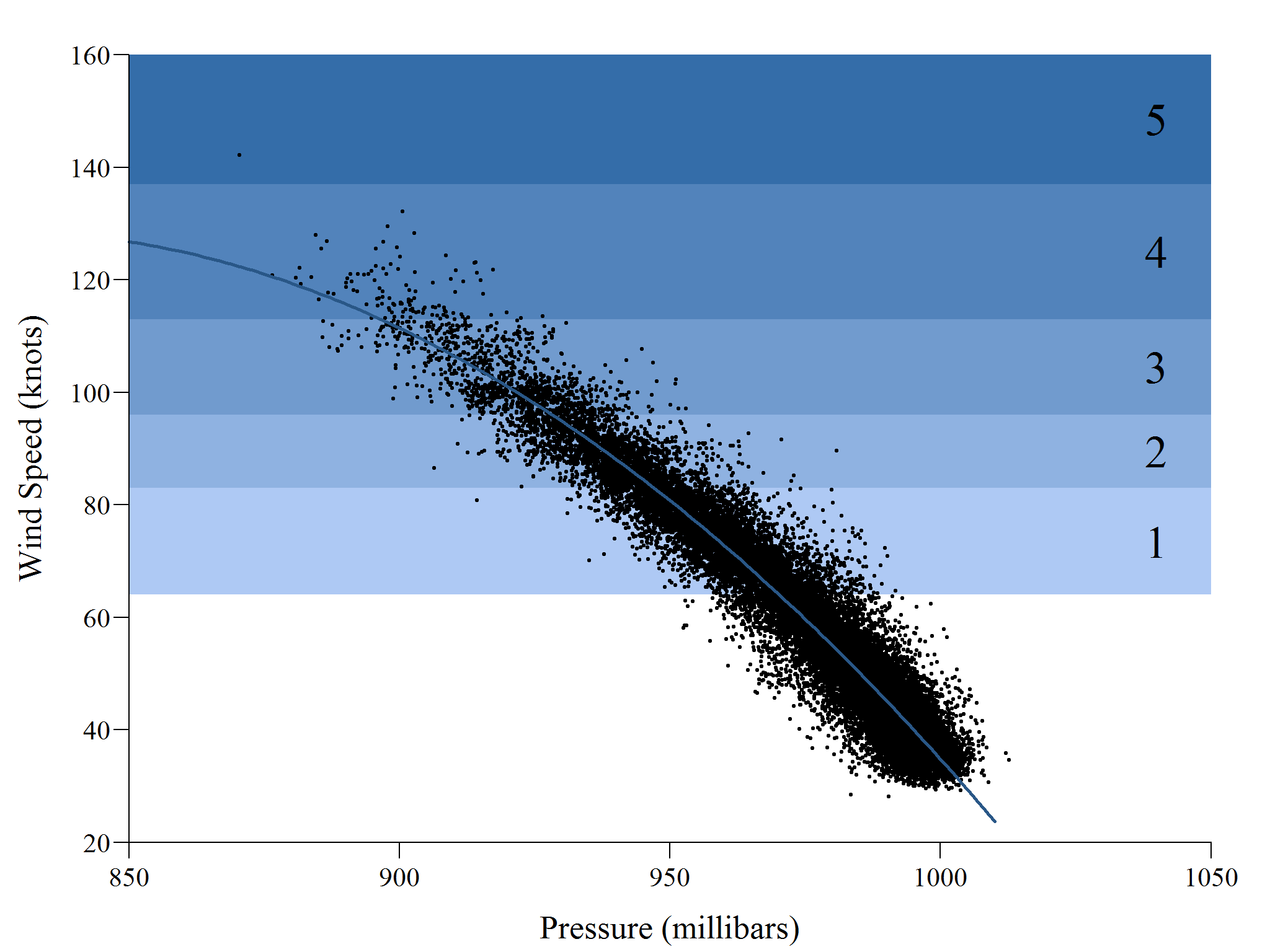 Hypothetical Windstorms  |  B. Ehrhardt, A. Hart, N. Khaleel, T. Smith  |  ITT9  |  February 2019
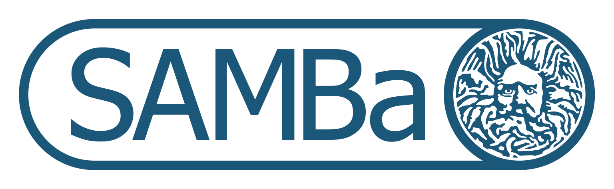 Here’s some eye candy – any questions?
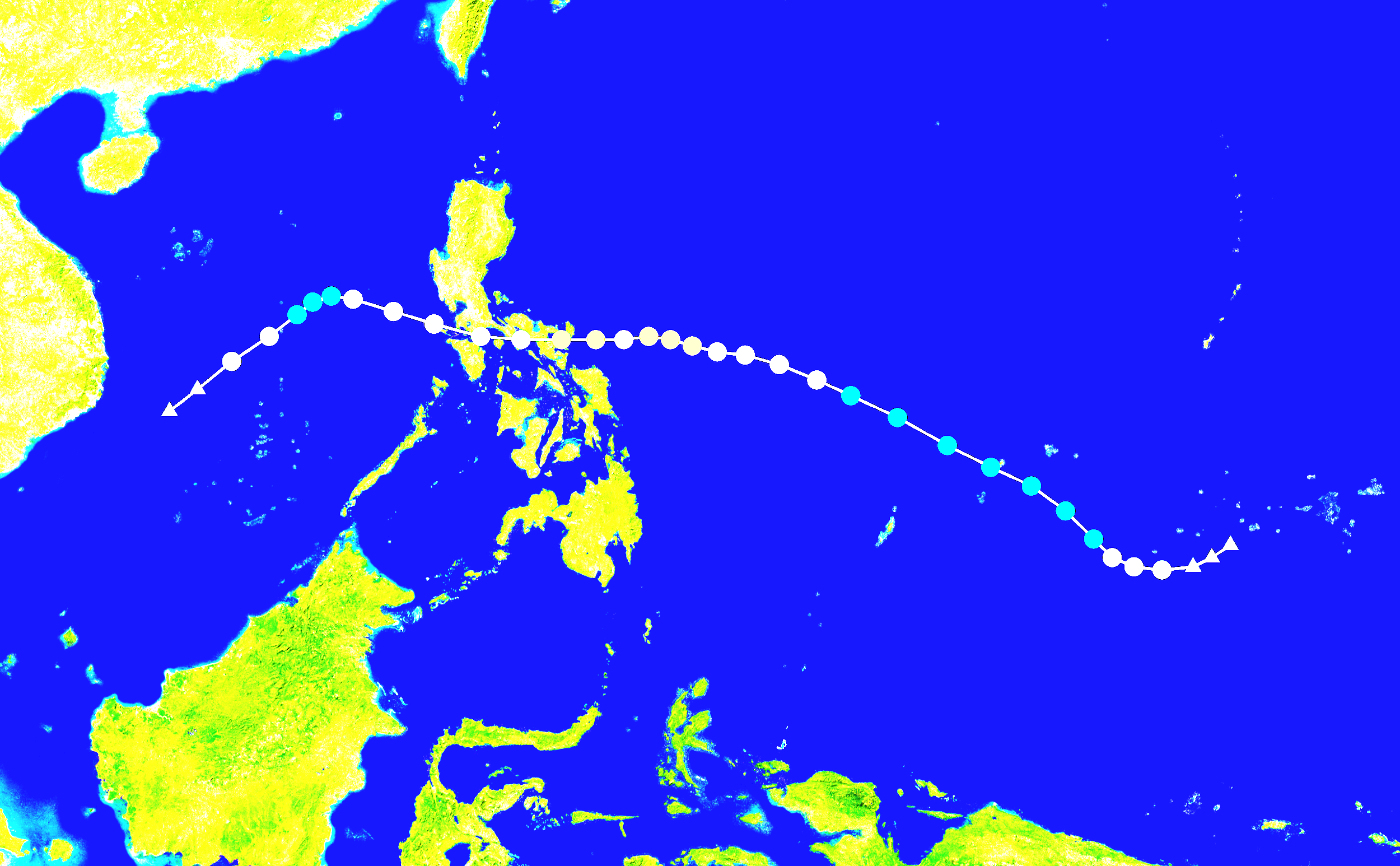 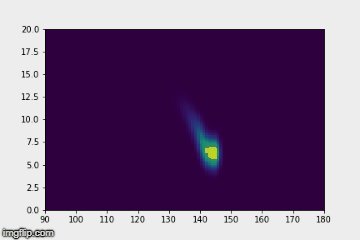 Hypothetical Windstorms  |  B. Ehrhardt, A. Hart, N. Khaleel, T. Smith  |  ITT9  |  February 2019